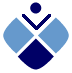 National School of Public Health, Management and Professional Development – Bucharest ROMANIA
Joint Action Health Equity Europe (JAHEE) - WP 9 Health Equity in All Policies
Implementation Actions – ROMANIA
 
“Assessing the impact of community centers on the vulnerable population: A case study in 10 counties in central and western Romania”
NSPHMPD:
Dr. Adina GEANA
Dr. Mona MOLDOVAN
Dr. Silvia Gabriela SCÎNTEE
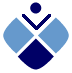 National School of Public Health, Management and Professional Development – Bucharest ROMANIA
AIM: to convince the policy makers about the importance of  the impact of 24 community centers on mitigating urban-rural differences in healthcare quality and access to socio-medical services is 


TARGET: identify areas of most needed intervention in the community centers to improve the social inclusion and provide necessary support for vulnerable populations with special needs.
2
WP9 Implementation actions - ROMANIA
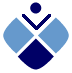 National School of Public Health, Management and Professional Development – Bucharest ROMANIA
Why these community centers?
2012 - NSPHMPD implemented occupational standard for community nurses in Romania & established 24 community centers to provide care for vulnerable populations in rural areas: 
Poor people, with low socio-economic status
Elderly people living alone / Young mothers with many children
People suffering from addictions /People w/ progressive degenerative disease 
Roma people in high risk situations etc 
These people—often neglected and at high risk for social exclusion—need functional, responsive community centers
After seven years, evaluate impact & function of these community centers
3
WP9 Implementation actions - ROMANIA
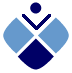 National School of Public Health, Management and Professional Development – Bucharest ROMANIA
Implementation: Regional Level
The 24 community centers were set up in 10 counties across central and western Romania.
Western Romania – 9 centers

TIMIȘ County: 3 centers
ARAD County: 2 centers
CARAȘ SEVERIN County:2 centers
HUNEDOARA County:2 centers
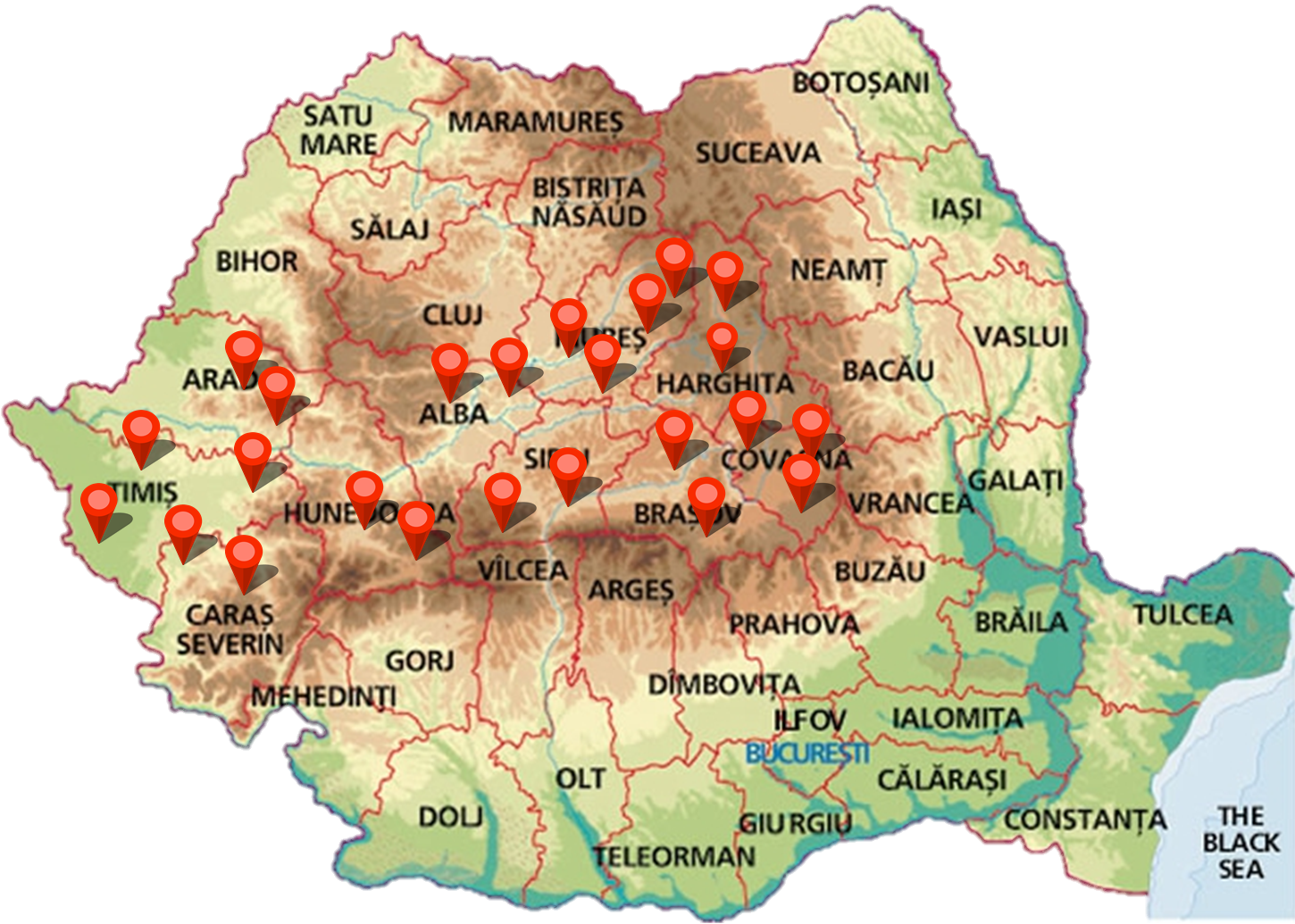 Central Romania – 15 centers

BRAȘOV County: 2 centers
MUREȘ County: 4 centers
ALBA County: 2 centers
COVASNA County: 3 centers
HARGHITA County: 2 centers
SIBIU County: 2 centers
4
WP9 Implementation actions - ROMANIA
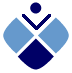 National School of Public Health, Management and Professional Development – Bucharest ROMANIA
Our main challenge
Willingness of the local public and health authorities to communicate & cooperate in order to identify and take responsibility for existing issues, and devise a common plan to resolve them

Potential issues: 
Lack of knowledge about community centers
Lack of access to community centers
Lack of adequate personnel training in community centers
Lack of proper community integration of centers
Lack of proper public budgets allocated to centers, and proper safety and care measures
5
WP9 Implementation actions - ROMANIA
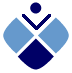 National School of Public Health, Management and Professional Development – Bucharest ROMANIA
Our Implementation actions (IA)
Surveying the community nurses from the 24 community centers (NSPHMPD) – ongoing 
Surveying the Local Public Authorities (mayors) from the 24 community centers (NSPHMPD) – ongoing 
Analyzing the data collected from periodic reports and survey questionnaires (NSPHMPD) – initiated  
Identifying the intervention areas (NSPHMPD) – planned 2020  
Proposing the needed interventions to the Ministry of Health and to the Ministry of Regional Development and Public Administration (NSPHMPD) – planned 2020
6
WP9 Implementation actions - ROMANIA
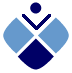 National School of Public Health, Management and Professional Development – Bucharest ROMANIA
Indicators for assessing the effectiveness of the IAs
Reduce absolute numbers and rates of:
Elderly living alone 
Young pregnant single women
Alcohol addicts 
Drug addicts 
Increase absolute numbers and rates of:
Roma people registered on the list of a family doctor 
Persons receiving medical advice from community center
7
WP9 Implementation actions - ROMANIA
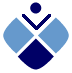 National School of Public Health, Management and Professional Development – Bucharest ROMANIA
Expected outcomes
Highlighting best practices in the community centers

Sharing the results between the 10 involved counties in order to implement the best practice

Expanding program by determining other counties to join
8
WP9 Implementation actions - ROMANIA
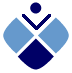 National School of Public Health, Management and Professional Development – Bucharest ROMANIA
THANK YOU!
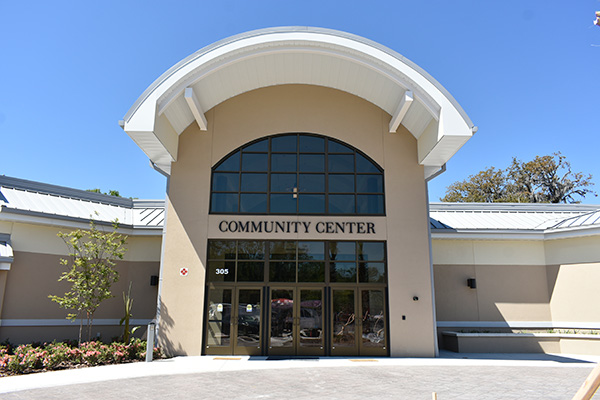 ageana@snspms.ro
9
WP9 Implementation actions - ROMANIA